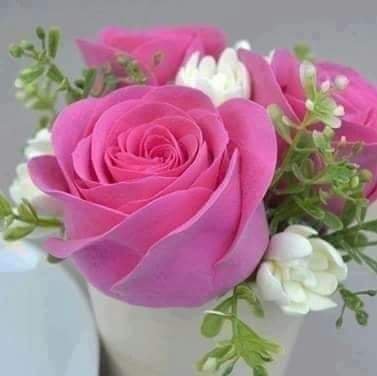 পৌরনীতি ও সু-শাসন ক্লাশে সবাইকে স্বাগতম
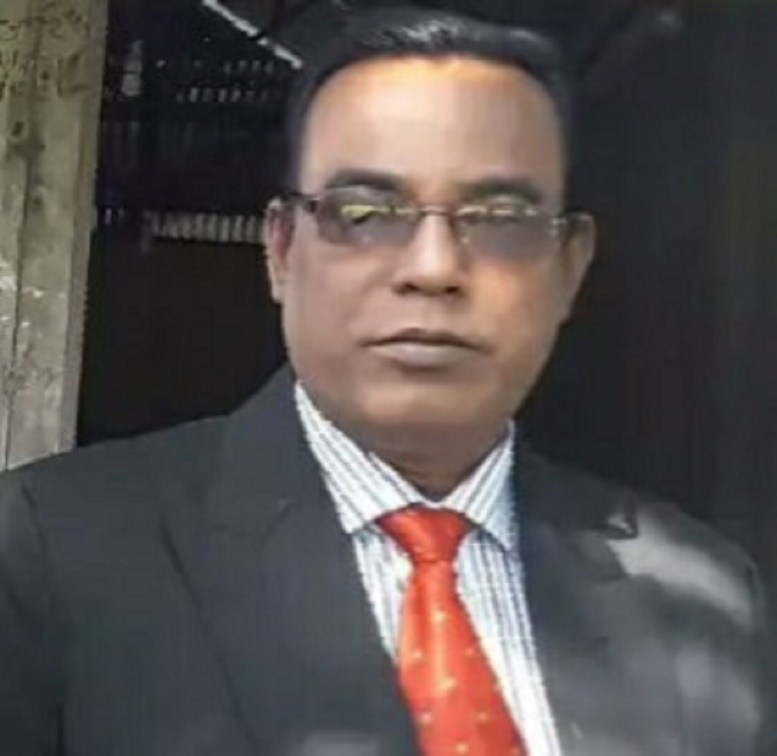 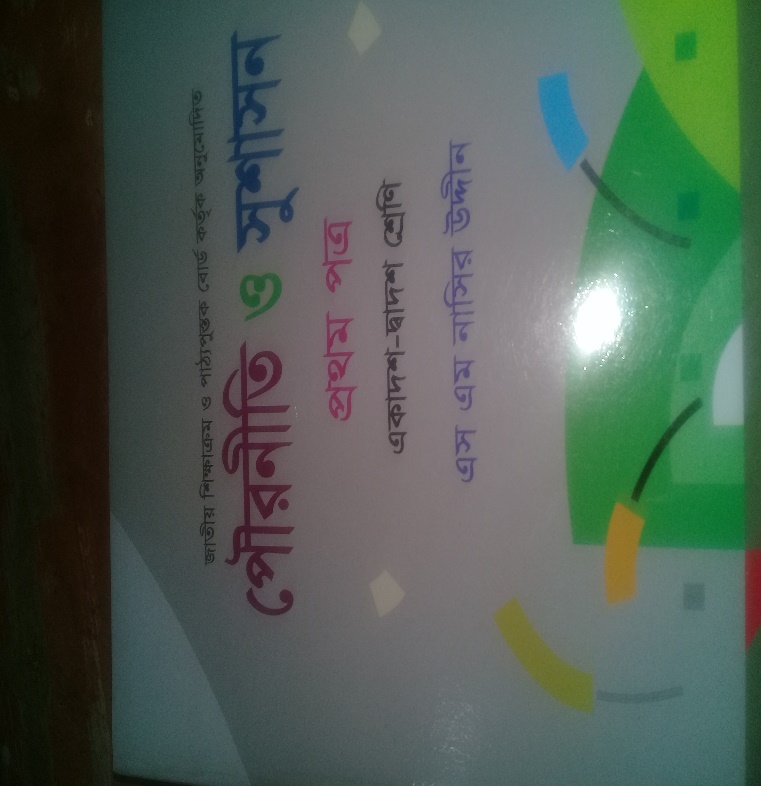 পরিচিতি
শ্রেণী: একাদশ,
পৌরনীতি ও সু-শাসন,
অধ্যায়ঃ- নবম,
বিষয়ঃ-আমলাতন্ত্র,
সময়ঃ- ৫০ মিনিট,
তারিখঃ২০/০৪/২০২1
মোঃআজহারুল ইসলাম,
সহকারি অধ্যাপক,
জাংগালিয়া ইউনিয়ন স্কুল এন্ড কলেজ,
পাকুন্দিয়া, কিশোরগঞ্জ,
মোবাইল নং ০১৭১২৩৮৯৭৫২,
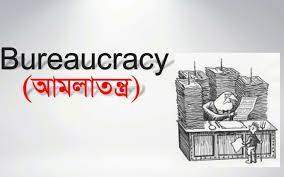 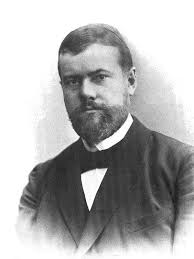 ম্যাক্স ওয়েভার, সমাজ বিজ্ঞানী আমলাতন্ত্রের জনক
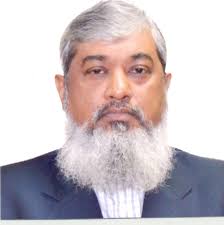 বর্তমান মন্ত্রীপরিষদ সচিব,
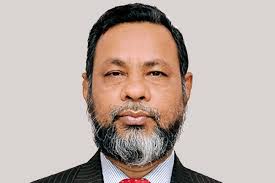 সাবেক মন্ত্রীপরিষদ সচিব,
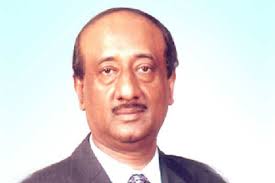 সাবেক মন্ত্রীপরিষদ সচিব,
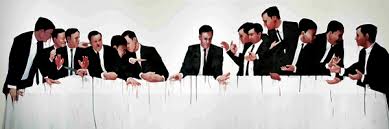 সচিব্দের সভার শেষে আড্ডা হচ্ছে।
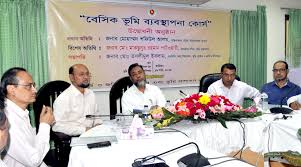 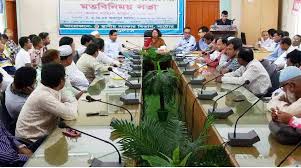 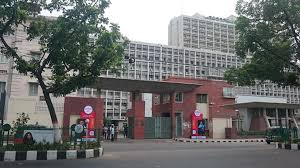 বাংলাদেশের সচিবালয়।
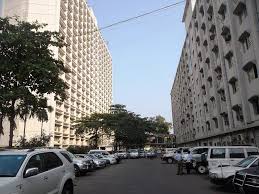 সচিবদের দামী দামী গাড়ি ,
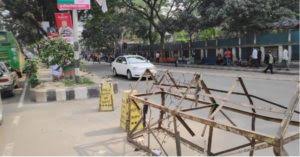 সচিবালয়ের সামনে নিরাপত্তা বেস্টুনী,
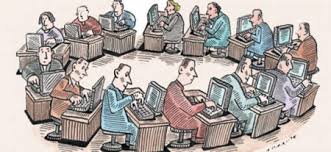 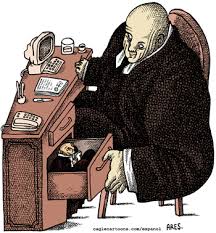 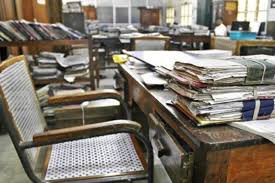 বিভিন্ন ফাইল আমলাগণ আটকিয়ে রাখেছে,
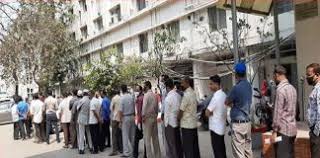 সচিবদের অনুমতি নিয়ে মন্ত্রানালয়ে প্রবেশ করছে তদবিরকারীরা,
আজকে পাঠ উপস্থাপনঃ-
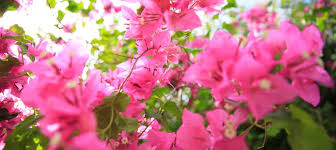 আমলাতন্ত্র কি, এর বৈশিষ্ট্য, ও কার্যাবলী সমূহ কি কি ইত্যাদি।
শিখন ফলঃ-
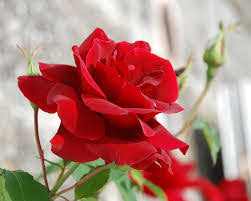 এই পাঠের শেষে,
আমলাতন্ত্র কি তা বলতে পারবে,
আমলাতন্ত্রের বৈশিস্ট্য সমূহ ব্যাখ্যা পারবে,
আমলাতন্ত্রের কার্যাবলী সমুহ বিষশ্লেষন করতে পারবে।
আমলাতন্ত্রের উৎপত্তিঃ-
আমলাতন্ত্রের সংজ্ঞাঃ-
আমলাতন্ত্র বলতে কি বুঝ?
উত্তরঃ- আমলাতন্ত্র আধুনিক রাজনৈতিক ব্যবস্থার একটি অপরিহার্য অঙ্ঘ।আমলা ছাড়া কোনো দেশের পক্ষে সরকার পরিচালনা করা সম্ভব নয়। সাধারণত রাষ্ট্রীয় নীতি ও সিদ্ধান্ত গ্রহণ করেন মন্ত্রীগণ। এসব নীতি ও সিদ্ধান্ত বাস্তবায়ন করেন আমলারা।
আমলাতন্ত্রের ইংরেজী প্রতিশব্দ Bureaucracy,এ শব্দটি ফরাসী bureau’ এবং গ্রিক Kratein,এ থেকে উটপত্তি লাভ করেছে। এর অর্থ হলো ডেস্ক গভমেন্ট বা দফতর সরকার। বিভিন্ন রাষ্ট্রবিজ্ঞানীদের মতে’ আমলাতন্ত্রকে’Bureaucracy,কেউ আবার, Non political Administration,কিংবা Civil Servants বলে উল্লেখ করেছেন।
অধ্যাপক অগ বলেন,আমলাতন্ত্র হলো সুদক্ষ,পেশা্দারী,অধীনস্থ,স্থায়ী বেতন ভুক্ত ও অরাজনৈতিক কর্মচারিবূন্দ।
      সুতুরাং আমলাতন্ত্র হলো স্থায়ী,বেতনভুক্ত,দক্ষ ও পেশাদার কর্মচারিদের সংগঠন,যারা সরকারের নীতি ও সিদ্বান্ত বাস্তবায়ন করে থাকে।
আমলাতন্ত্রের বৈশিস্ট্য সমূহঃ-
আমলাদের কার্যাবলী সমূহঃ-
দলীয় কাজঃ-
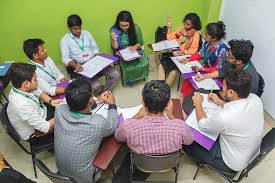 ১। আমলাতন্ত্র বলতে কি বুঝ 
২।আমলাতন্ত্রের বৈশিষ্ট্য সমূহ ব্যাখ্যা কর ?
একক কাজঃ
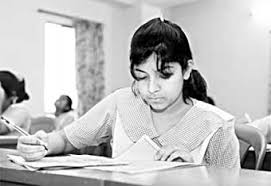 আমলাতন্ত্রের বৈশিষ্ট্য সমুহ কি কি একজন একজন করে উত্তর দাও ?
জোড়ায় কাজঃ-
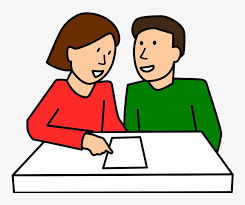 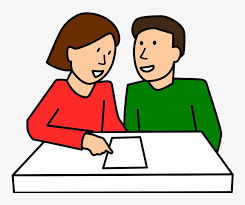 ১।আমলাতন্ত্র বলতে কি বুঝ ?
লাল ফিতা বলতে কি বুঝ ?
মূল্যায়নঃ-
ক দলঃ আমলাতন্ত্রের ইংরেজী প্রতিশব্দ কি-------------?
১, ল্যাটিন,                                        ২, টিউটনিক, 
৩, ফরাসী ও গ্রিক,                              ৪, আরবী।
খ দলঃ আমলাতন্ত্রের জনক কে--------------------------?
১, লাস্কি,                                          ২, ম্যাকাইভার, 
৩, ম্যাক্স-ওয়েবার,                               ৪, জন লক।
গ দলঃ সরকারী কর্মকর্তা-কর্মচারীদের কি বিলে ---------?
১, চাকুরিজীবী,                                    ২, আমলা,
৩, শাসক,                                          ৪, কর্মকর্তা,
বাড়ীর কাজঃ-
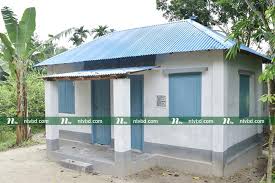 বাংলাদেশের প্রশাসনে আমলাদের ভূমিকা কি এ বিষয়ে একটি প্রতিবেদন তৈরী করে জমা দিবা।
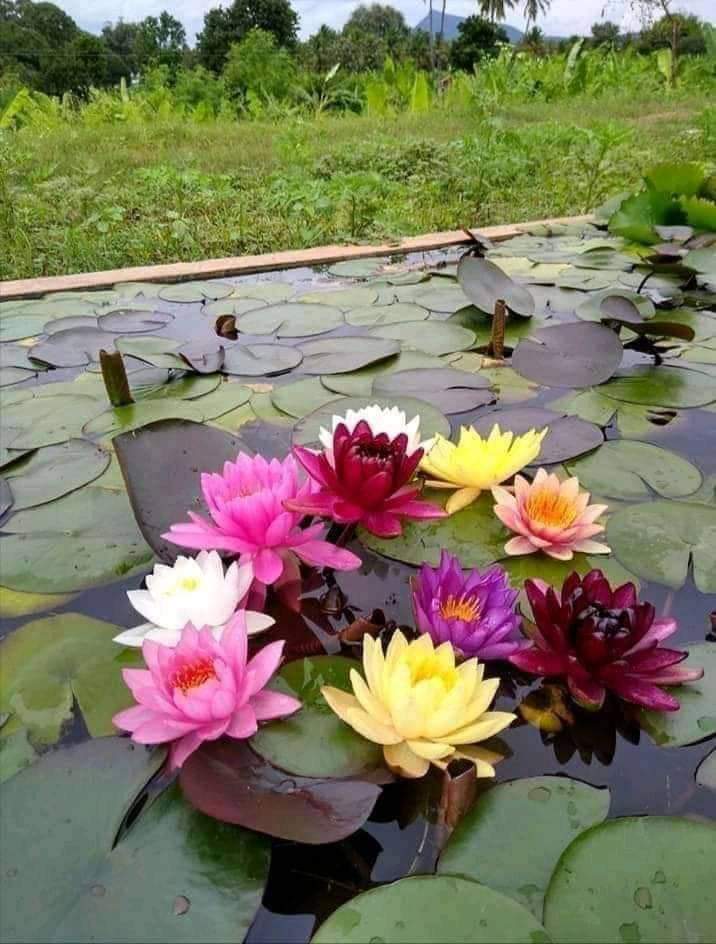 সবাইকে ধন্যবাদ